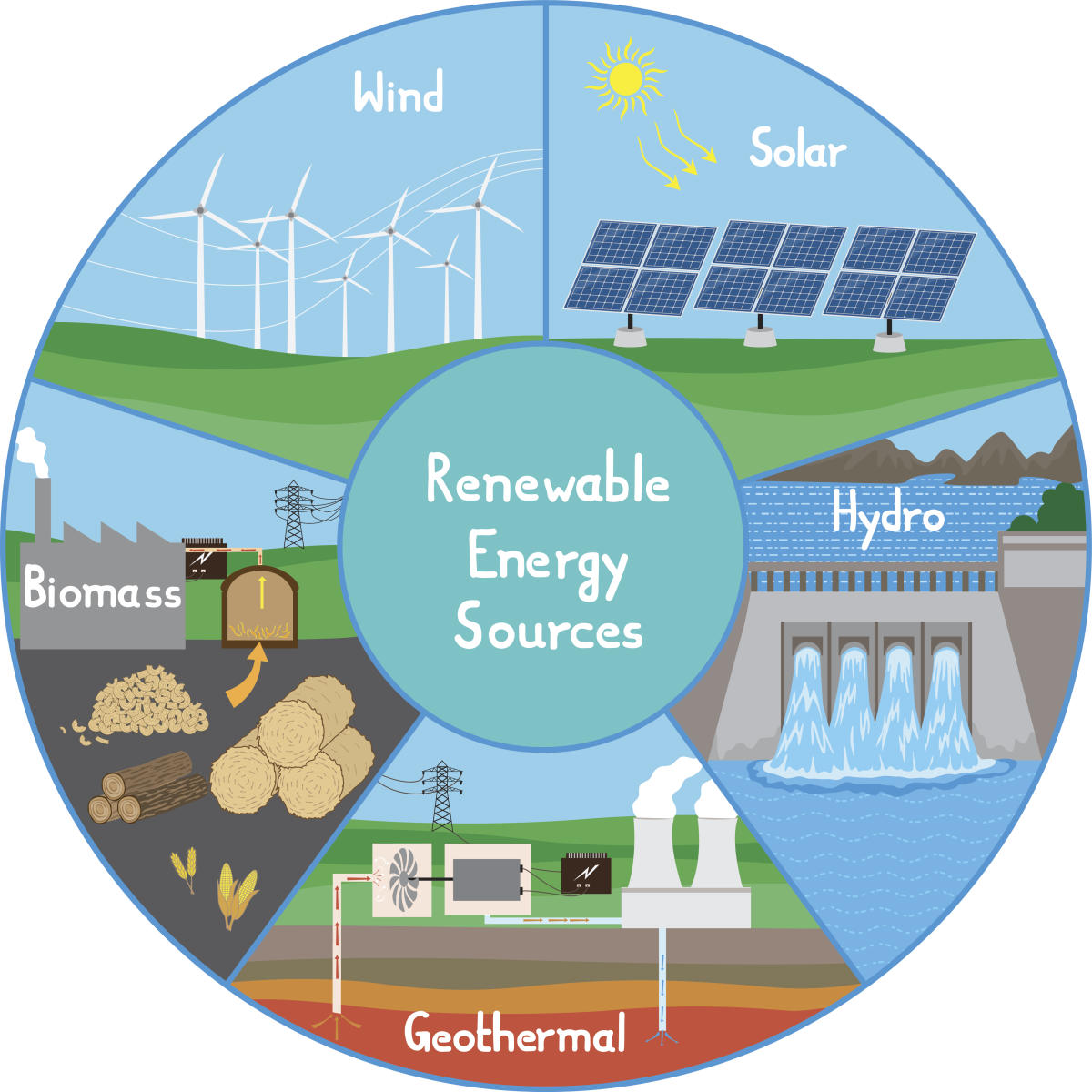 Renewable energy
SHOW
coal
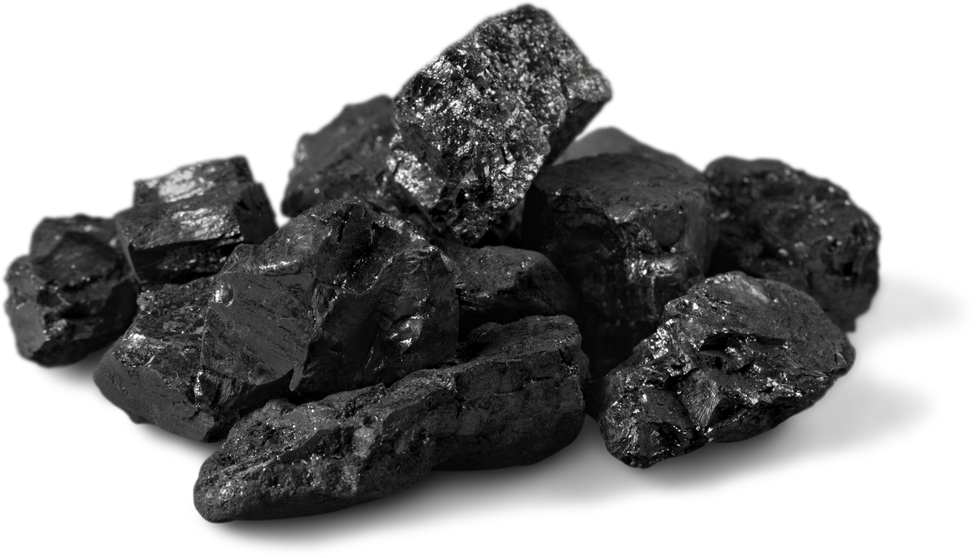 SHOW
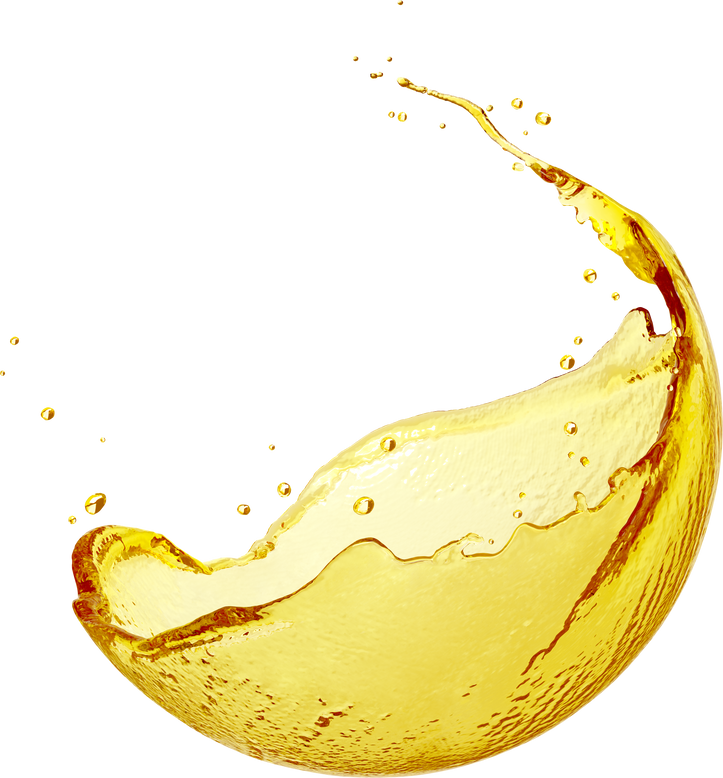 oil
SHOW
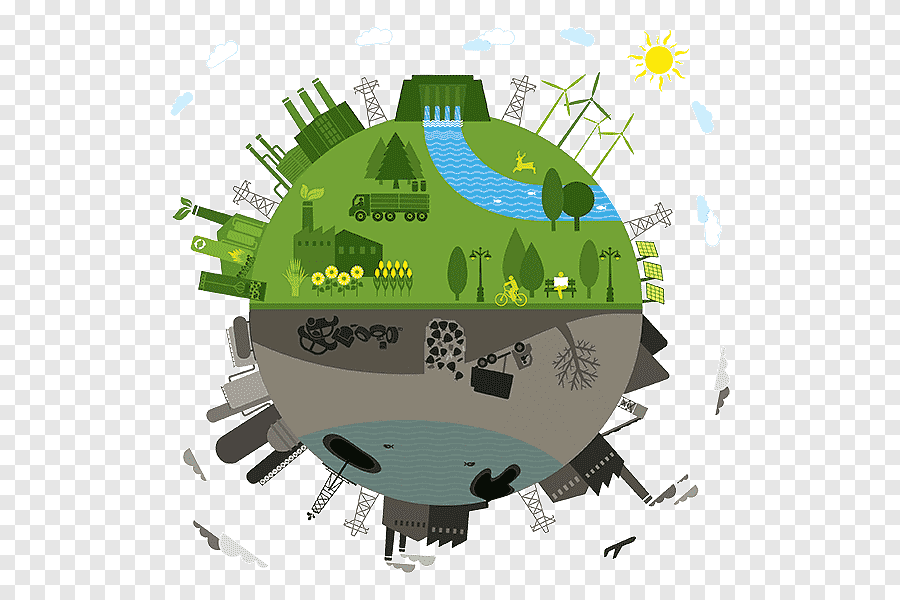 non-renewable energy
SHOW
wind energy
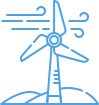 SHOW
solar energy
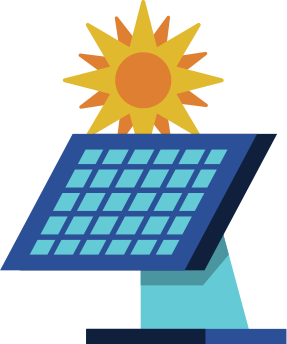 SHOW
hydropower
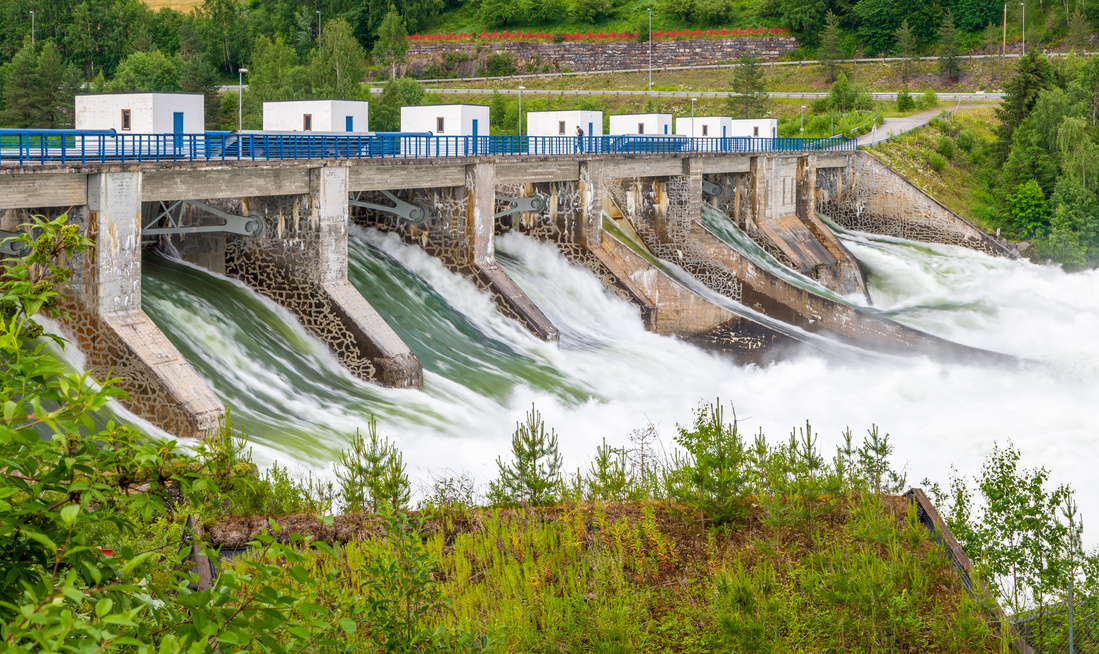 SHOW
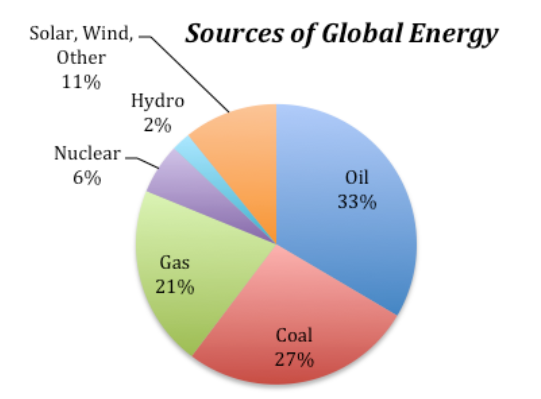 Look at the pie chart about sources of global energy.
1. How many sources of energy are there?
2. Which source of energy do people use most / least?
3. Which is consumed more: fossil fuels (non-renewable energy) or non - fossil fuels (renewable energy)? How many percent?
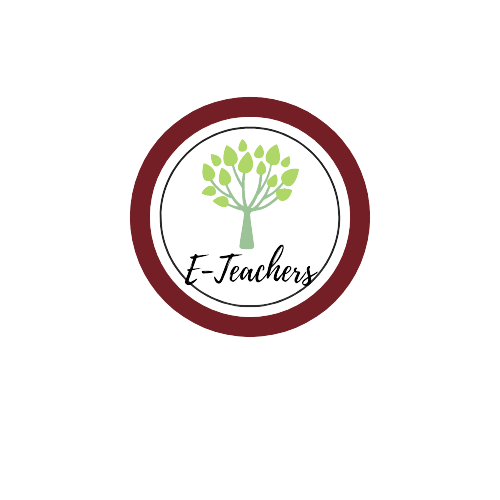 LESSON 2
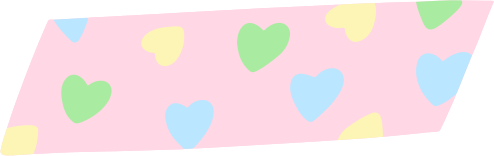 Ms Phương 
Zalo: 0966765064
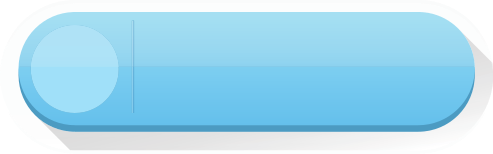 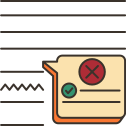 GRAMMAR
There are more girls than boys in our class.
There are less boys than girls in our class.
Do the same
There are more windows than doors in our class.
There are less doors than windows in our class.
There are more girls than boys in our class.
There are less boys than girls in our class.
1 . Which part of speech is used after more/less?
Noun
2.  What do we use more/less …  than for?
To compare 2 things or 2 people
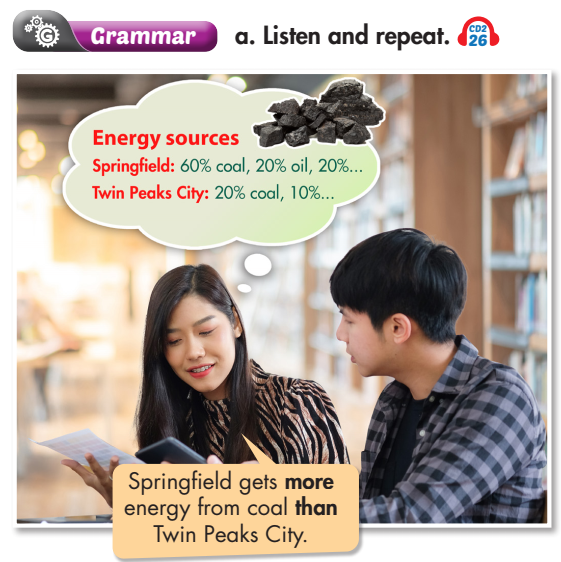 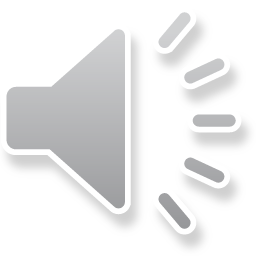 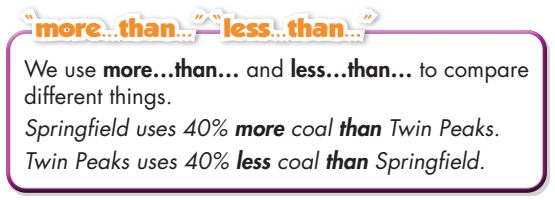 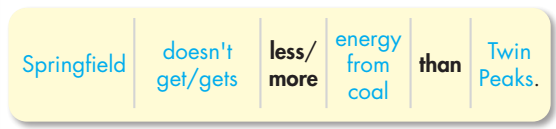 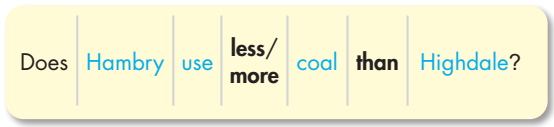 b. Unscramble the sentences.
electricity/than/20%/more/Towns/use/villages.Towns use 20% more electricity than villages.
2. natural/Highdale/burn/gas/Does/than/Wintertown?/more
_____________________________________________________________3. than/gets/Springfield/from/energy/40%/less/Twin Peaks./solar/power
_____________________________________________________________4. in/use/Springfield/electricity/in/Twin Peaks./People/than/people/more
_____________________________________________________________5. of/Maple Falls?/than/from/Greenwood/more/Does/get/coal/its/energy
_____________________________________________________________
 Does Highdale burn more natural gas than Wintertown?
 Springfield gets 40% less energy from solar power than Twin Peaks.
 People in Springfield use more electricity than people in Twin Peaks.
 Does Greenwood get more of its energy from coal than Maple Falls?
c. Look at the table and write the sentences.
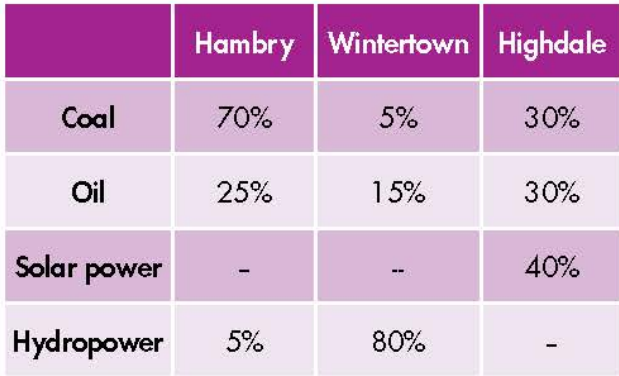 c. Look at the table and write the sentences.
1. Hambry/oil/Highdale2. Highdale/coal/Hambry3. Highdale/solar power/Wintertown4. Hambry/coal/Highdale5. Wintertown/hydropower/Hambry6. Wintertown/Hambry/oil/Highdale
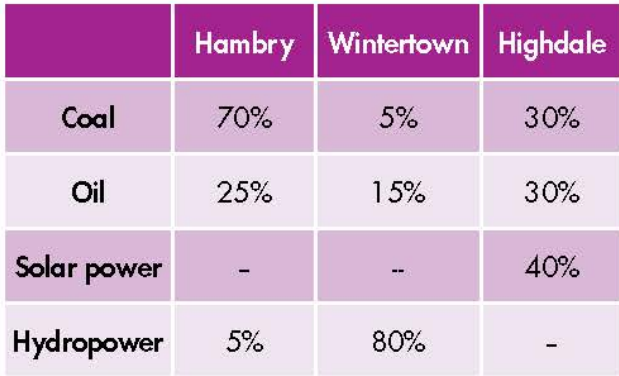 Hambry gets less energy from oil than Highdale
Highdale gets less energy from coal than Hambry.
Highdale gets more energy from solar power than Wintertown.
Hambry gets more energy from coal than Highdale.
Wintertown gets more energy from hydropower than Hambry.
Wintertown and Hambry get less energy from oil than Highdale.
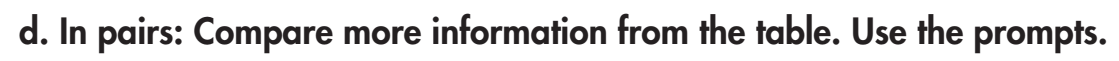 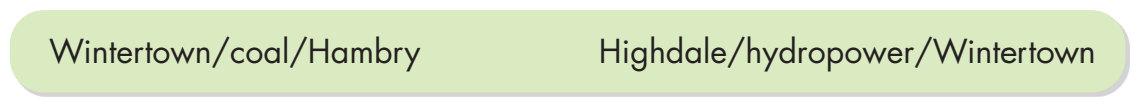 Wintertown gets less energy from coal than Hambry.
Highdale gets less energy from hydropower than Wintertown.
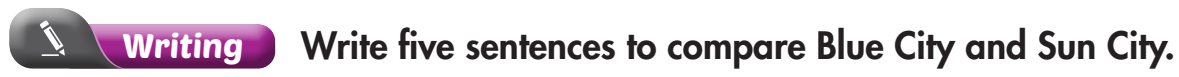 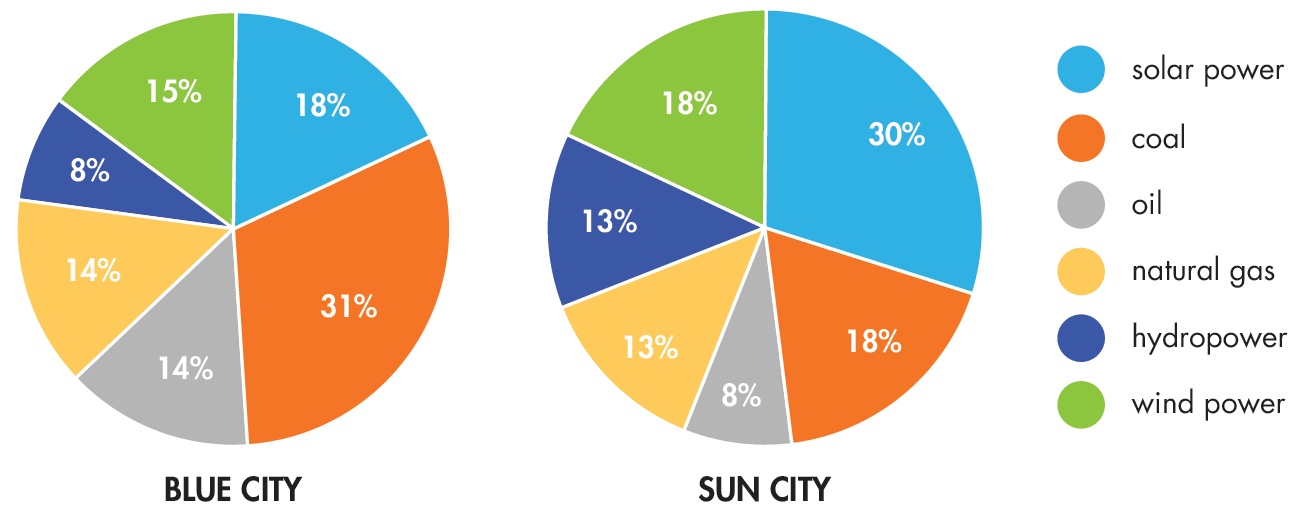 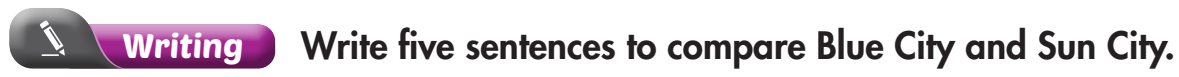 Model sentences
Blue City uses less solar power than Sun City.
Sun City gets less energy from coal than Blue City.
Blue City uses more oil than Sun City.
Sun City gets less energy from natural gas than Blue City.
Sun City uses more wind power than Blue City.
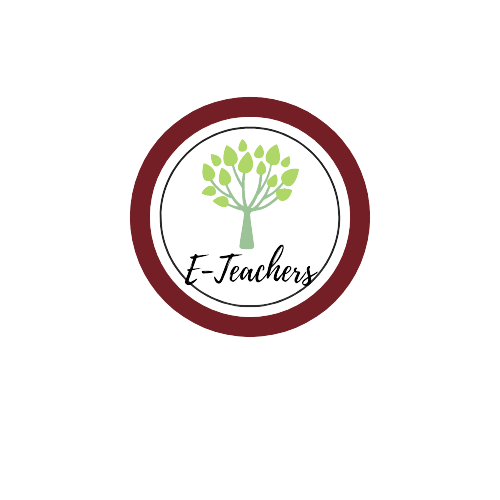 Unit 10
ENERGY SOURCES
Lesson 2: Grammar
Ms Phương 
Zalo: 0966765064
-
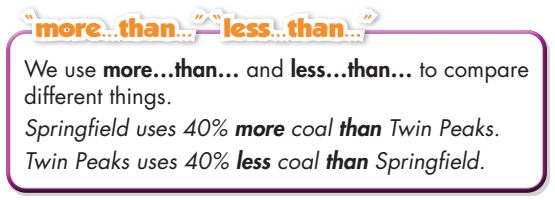 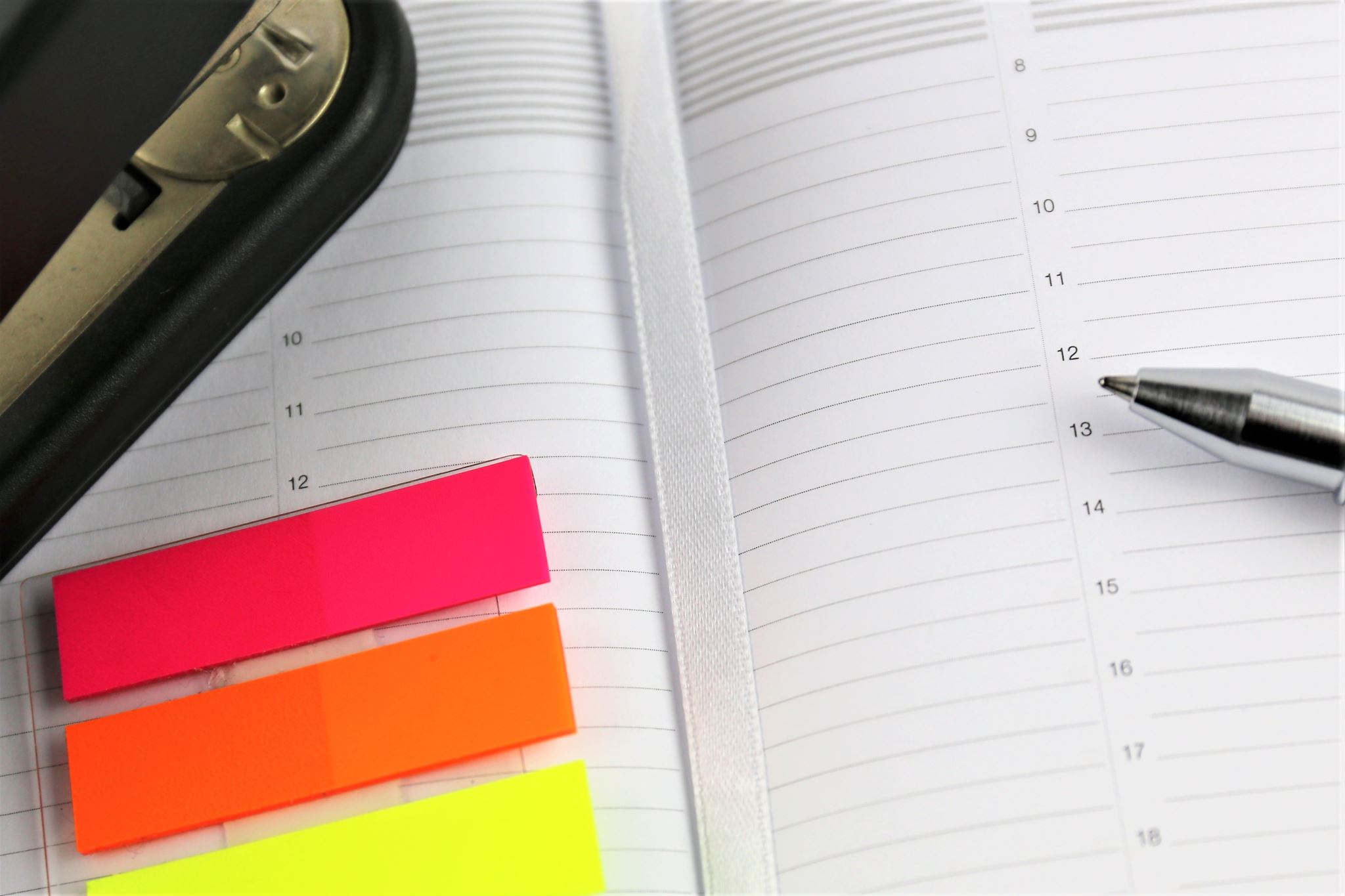 Homework
Make 2 sentences using Comparison (more…than… and less…than…)
- Do the exercises in WB: Grammar (page 57).
- Complete the grammar notes in Tiếng Anh 7 i-Learn Smart World Notebook (page 61).
- Play consolation games in Tiếng Anh 7 i-Learn Smart World DHA App on www.eduhome.com.vn
- Prepare: Lesson 1.3 – Pronunciation and Speaking (page 78 – SB).